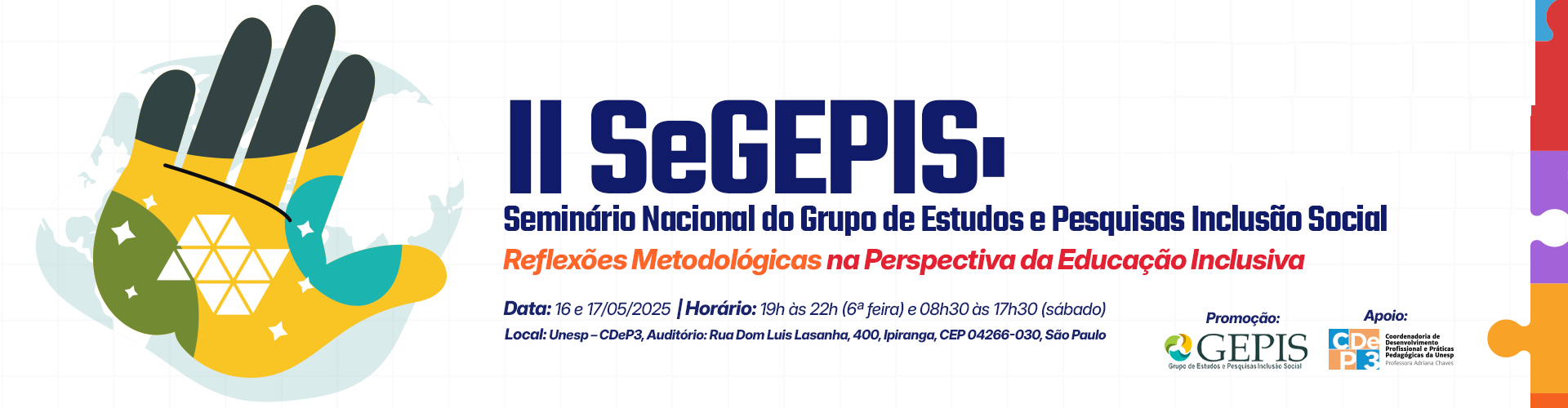 [TÍTULO]
[AUTORES + INSTITUIÇÃO, ESTUDANTES E ORIENTADOR(A) (SE HOUVER)]
[Seção Introdução]
[Seção Objetivos]
[Seção Métodos]
[Seção Resultados]
[Seção Discussão]
[Seção Conclusão]
[Seção Referências (somente as mais relevantes)]
Observação: Ilustrações e tabelas: a disposição dos elementos (subtítulos, textos, figuras, tabelas, esquemas, gráficos, quadros), assim como cores e espaços entre elementos, podem ser definidos pelos autores. Sugere-se texto em letra minúscula, com tamanho de fonte de 40 a 46.
[Agradecimentos + Fonte financiadora (quando houver)]
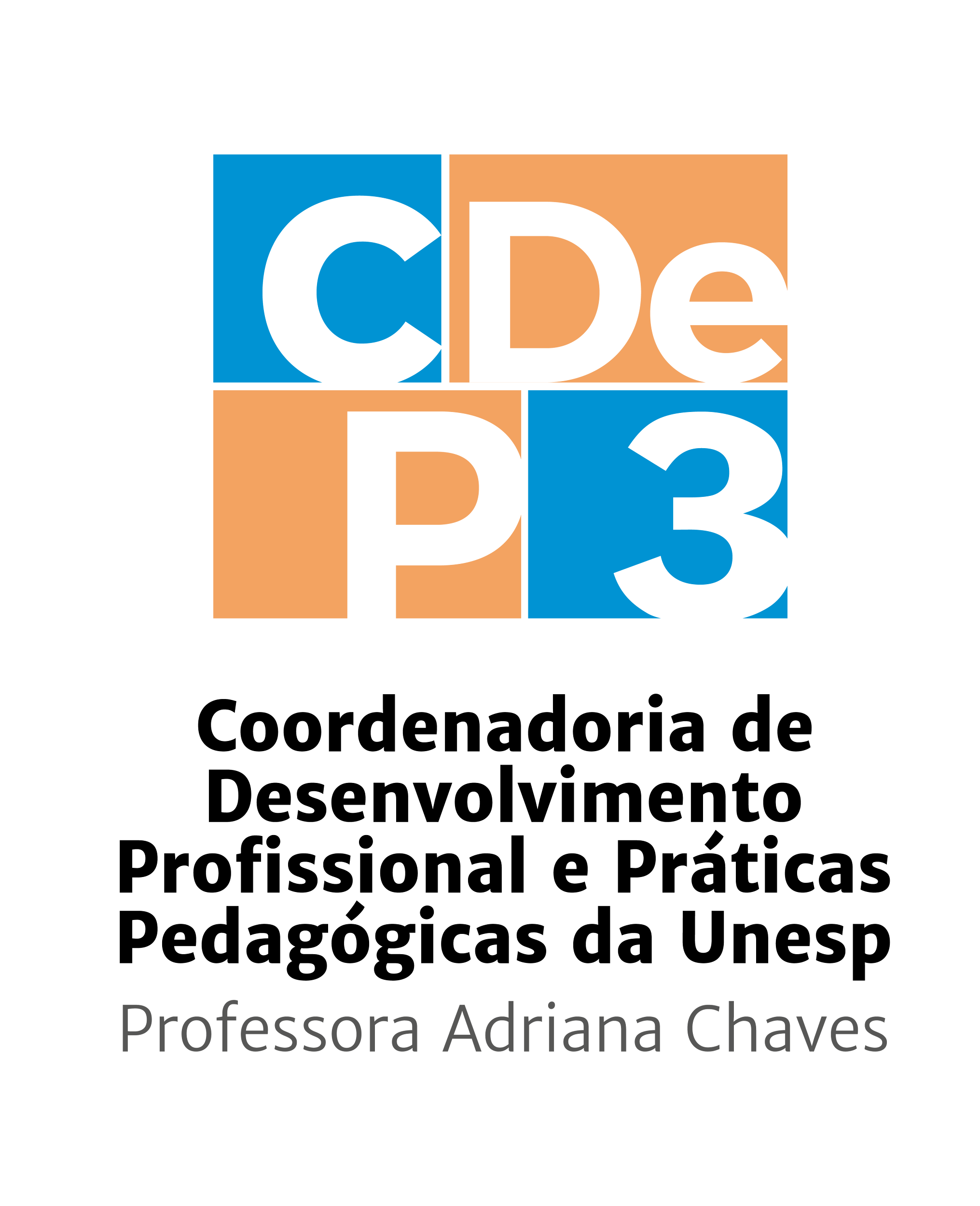 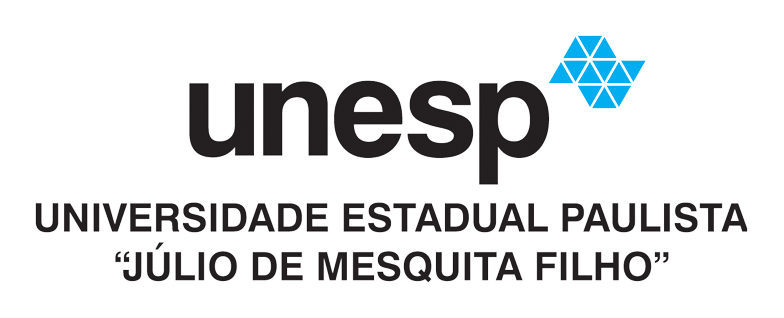 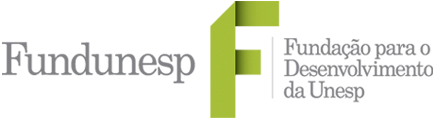 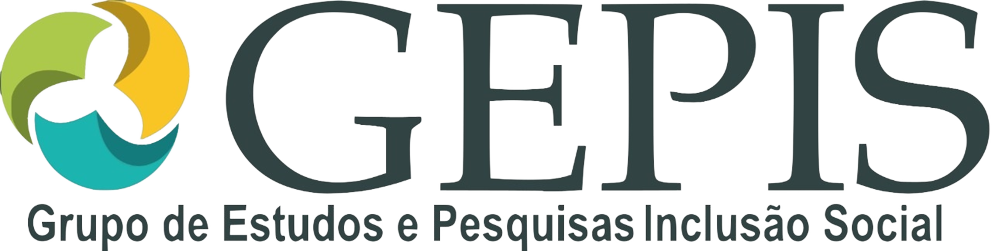